N.B.:
Een proton wordt aangegeven met p en een anti-proton met p.
Om praktische redenen is in deze presentatie de notatie p.
-
Bouw en structuur van de materie
1. Elementaire deeltjes: quarks en leptonen
2. Wisselwerkingsdeeltjes
3. Samengestelde deeltjes: mesonen en baryonen
Zie ook BINAS tabel 26
© www.agtijmensen.nl 15102018
Elementaire deeltjes
electron-neutrino
muon-neutrino
tauon-neutrino
naam-lading
massa-spin
Quarks:
up-down
charm-strange
top-bottom
Aardse materie:
 u, d, e-
electron-muon-tauon
Atoombouw:
e
e
n
p
u
u
u
d
d
d
u
u
u
d
d
d
up-quark
He-4 atoom (2 e, 2 p en 2 n)
down-quark
Electron:  spin ½ en lading –e.
up-quark: spin ½ en lading +2/3.e
down-quark: spin ½ en lading –1/3.e
proton:     spin  ½ en lading +e.
e
neutron:  spin  ½ en lading 0.
proton:
lading:
2/3e + 2/3e –1/3e = +e
kern
spin:
½ + ½ - ½ = ½
neutron:
lading:
2/3e - 1/3e –1/3e = 0
spin:
½ + ½ - ½ = ½
Historie:
quark-idee
u, d, s
versneller
bellen-vat
1900    ‘10       ‘20     ‘30        ‘40     1950    ‘60      ‘70      ‘80      ‘90      2000     ‘10
t
p±
e-
p
m±
c
t
e+
K±
n
b
p0 K0
 L0 D
 S± X-
p ne nm
 n S0 L0 X0
w h K*
nm f f
a2 h- W-
Niet samengestelde deeltjes: quarks en leptonen.
Samengestelde deeltjes: mesonen (qq) en baryonen (qqq)
Bellenvatfoto
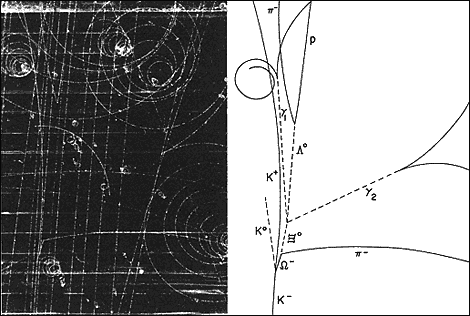 Elementaire deeltjes
aardse
materie
Samengestelde deeltjes (hadronen)a. mesonen = quark + antiquark, heeltallige spin
3 dezelfde deeltjes (in de grondtoestand) is strijdig met Pauliprincipe
Samengestelde deeltjes (hadronen)b. baryonen: 3 quarks = qqq
bekend
Hypothese; quarks hebben nog een eigenschap: de “kleur”.
Wisselwerkingsdeeltjes (Bemiddelaars of mediators)
bekend
Fundamentele kracht of wisselwerking
()
()
Spin 0
Spin 1
u
u
uu
uu
s-as
s-as
u
u
s
s
u-as
u-as
su
sd
ss
ss
uu
uu
dd
dd
du
du
s
s
ss
ss
d
d
dd
dd
us
ds
d
d
d-as
d-as
Alle mesonen (qq) bestaande uit d, u, s en d, u,  s
K-
K*-
su
sd
K0
K*0
du
ud
p+
r+
p-
r-
p0hh’
r0wf
us
ds
K+
K*+
K0
K*0
Bekende(?) quantumgetallen
1. Lading is gequantiseerd.Lading-quantumgetal n:Lading = n.e met n = . . . , -3, -2, -1, 0 , +1, +2, +3, . . .
2. Energie van bijv. een atoom is gequantiseerd:    Hoofdquantumgetal n voor energieniveau’s van een atoom:    n = 1, 2, 3, . . .    n = 1: grondtoestand, n = 2: eerste aangeslagen toestand enz.
Nieuwe(?) quantumgetallen
lepton-getal:
baryongetal:
vreemdheid:
Regels bij verval van samengestelde deeltjes:
1. Wet van behoud van lading
2. Wet van behoud van impuls
3. Wet van behoud van massa en energie: bij verval neemt de massa af.
4. Wet van behoud van elektron-leptongetal
5. Wet van behoud van muon-leptongetal
6. Wet van behoud van tauon-leptongetal
7. Wet van behoud van baryon-getal
Verval van een muon:                               m-  e-+ nm+ ne
1. Wet van behoud van lading:              -1           -1      0         0
2. Massa-afname omgezet in energie:  207           1      0         0
3. Elektron-leptongetal                           0              1      0         -1
4. Muon-leptongetal                                1              0      1          0
5. Tauon-leptongetal                               0              0      0         0
6. Baryon-getal                                        0              0      0         0
Verval van een neutron:                              n  p++ e-+ ne
u2/3
u2/3
d-1/3
d-1/3
d-1/3
u2/3
1. Wet van behoud van lading:                 0          +1       -1       0
2. Massa-afname omgezet in energie: 1839         1836     1       0
3. Elektron-leptongetal                              0           0          1       -1
4. Muon-leptongetal                                   0           0          0       0
5. Tauon-leptongetal                                  0           0          0       0
6. Baryon-getal                                           1           1          0       0
Het verval verloopt via een w.w.deeltje (bemiddelaar). Let op de lading!
p+
n0
e-
W-
ne
Bij de verandering van quarksoort (smaak) is een W+ of een W- betrokken.Geheugensteun: let op ladingbehoud!
d-2/3
e-
d+2/3
e+
u+1/3
ne
p+
n0
n0
p+
W+
W+
W+
W+
d-2/3
e-
p+
n0
p+
n0
u +1/3
ne
d +2/3
e+
u+1/3
ne
W-
W-
p0
p0
p+
p-
W+
W+
u-1/3
ne
Koppeling van W- aan leptonen. Geheugensteun: let op ladingbehoud!
Koppeling van p en n aan p-mesonen. Geheugensteun: let op ladingbehoud!
Elektronvangst: Een e- uit de K-schil en een p+ uit de kern levert een n0 en een ne
ne
e-
W-
W-
d -2/3
u+1/3
p++ e-  n + ne
uud + e-  dud + ne
Een e- wordt omgezet in een ne, dus er ontstaat een W-.
u1/3 wordt omgezet in een d-2/3, dus u1/3 absorbeert een W-.
ne
e-
W-
u2/3
d-1/3
p+
n
u2/3
u2/3
d-1/3
d-1/3
Koppeling van W- aan u- en d-(anti)quarks. Geheugensteun: let op ladingbehoud!
d-2/3
e-
d+2/3
e+
u+1/3
ne
p+
n0
n0
p+
W+
W+
W+
W+
d-2/3
e-
p+
n0
p+
n0
u +1/3
ne
d +2/3
e+
u+1/3
ne
W-
W-
p0
p0
p+
p-
W+
W+
u-1/3
ne
Koppeling van W- aan leptonen. Geheugensteun: let op ladingbehoud!
Koppeling van p en n aan p-mesonen. Geheugensteun: let op ladingbehoud!
Binding van quarks in een meson: w.w. deeltje is het gluon g
q
q
q
q
g
q
q
g
g
q
g
q
QED beschrijving van de binding van quarks in een meson:Uitwisseling van gluonen
q1
q1
g
g
g
g
g
q2
q2
Wisselwerkingskrachten
10+15
2,3.10+12